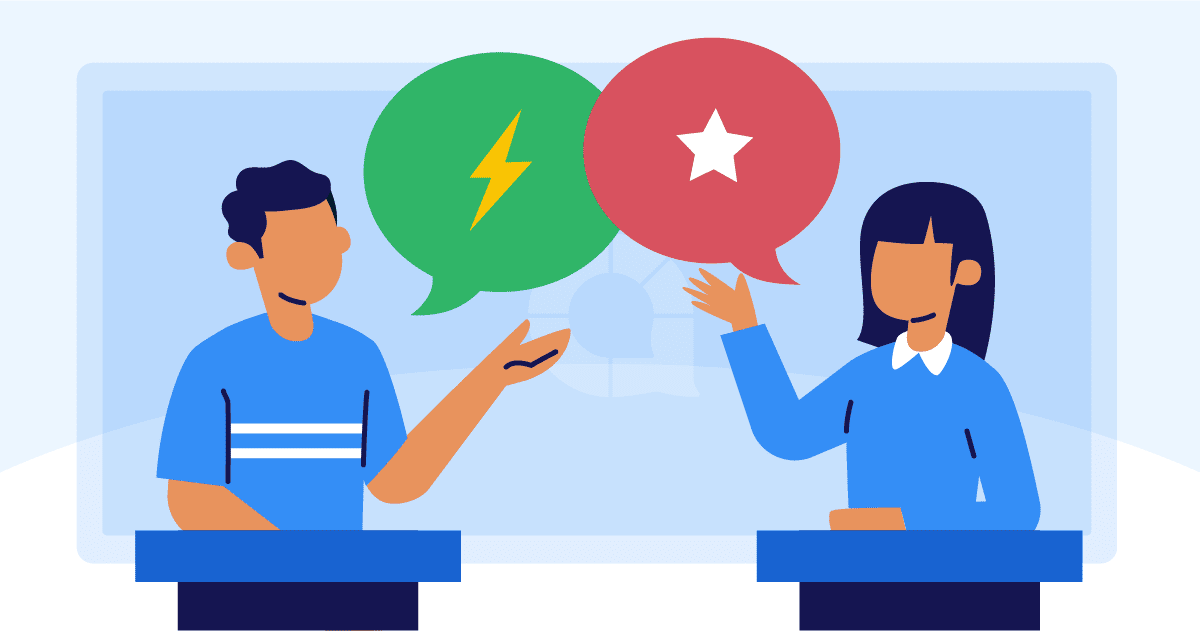 Debates
What is a Debate?
Debating Terms
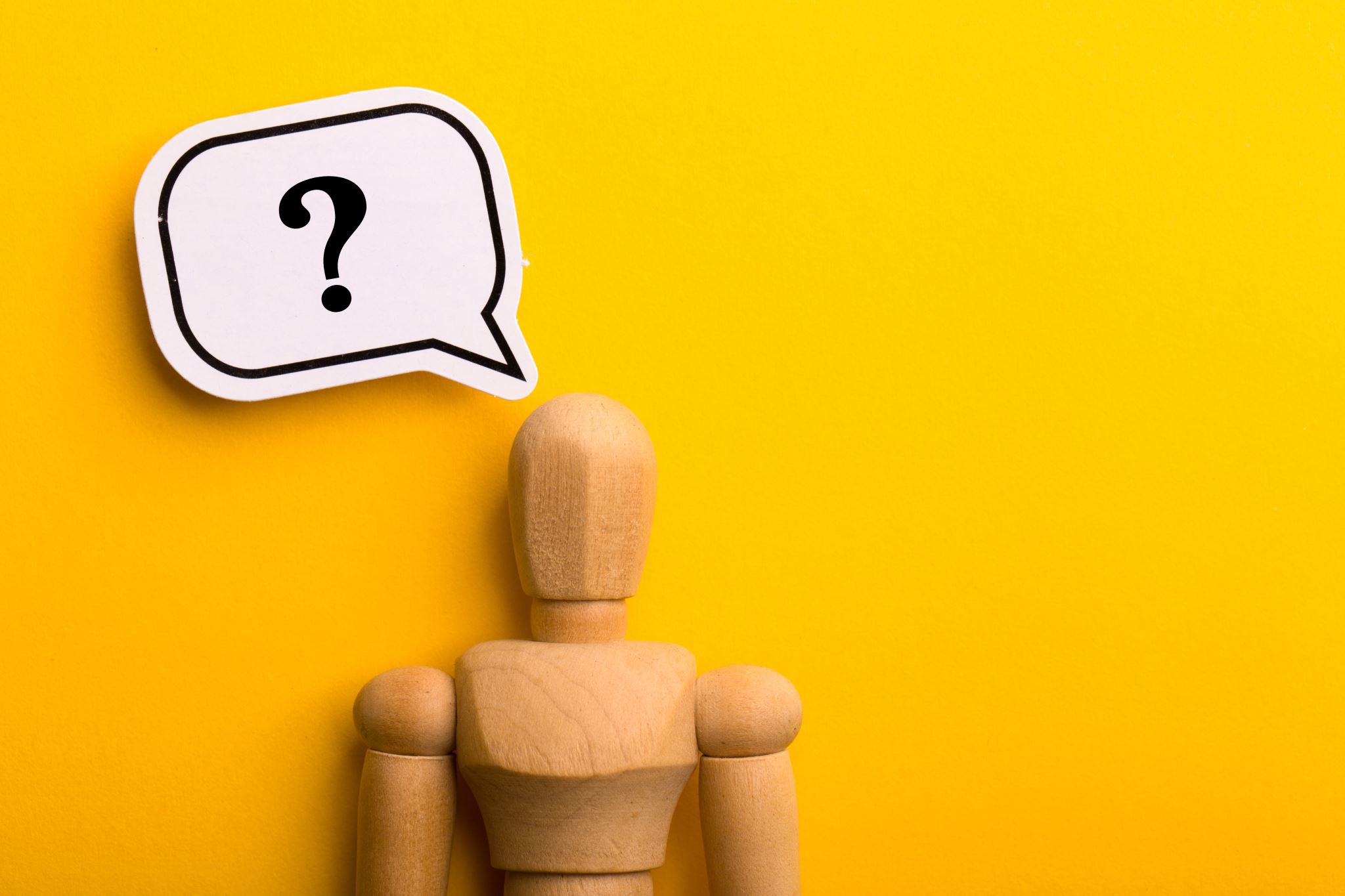 Motion = the topic being discussed, usually a controversial statement or question with no clear/correct answer
Proposition or Affirmative team = the team that argues FOR the motion (in favour, agree with)
Opposition or Negative team = the team that argues AGAINST the motion (opposed to, disagree with) 
Rebuttal = a counter-argument, proving someone’s point wrong
1
Format of a Debate
First Affirmative Speaker
Defines the argument & any key terms
Introduces their team line
Makes 2 main points (supported by evidence)
2
First Negative Speaker
Rebuts the points made by 1st affirmative speaker
Introduces their team line
Makes 2 main points (supported by evidence)
3
Second Affirmative Speaker
Rebuts points made by 1st negative speaker
Makes 2 main points (supported by evidence)
4
Second Negative Speaker
Rebuts the points made by 2nd affirmative speaker
Makes 2 main points (supported by evidence)
5
Third Affirmative Speaker
Rebuts points made by 2nd negative speaker
Summarises the debate & why their side has won
Doesn’t bring up any new points
6
Third Negative Speaker
Summarises the debate and why their side has won
Doesn’t bring up or rebut any new points
All speakers get 5 mins EXACTLY
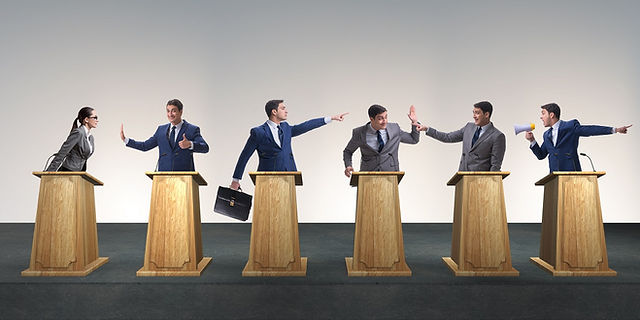 Role of Each Speaker
First Affirmative Speaker
First Negative Speaker
Second Speaker (Affirmative & Negative)
Third Speaker
Rebuttal
Rebuttal is the most difficult part of debate. It involves thinking on your feet and formulating a response in a short time
You won’t know what their points are beforehand. 
But you can anticipate what their arguments MIGHT be – research as a team, create a list
While they are speaking, LISTEN carefully & note down their points so you can rebut them
Try and prove that their points are either untrue or unimportant. 
You can pass notes with your team for ideas – but NO WHISPERING (will lose points for this).
Always clearly state each point before rebutting it
e.g. “The opposition has claimed that students spend too much time on technology. But we feel that this is wrong because… Instead, we think….”

3 Steps for rebuttal:
Say what they said
Say why it’s wrong
Say why your idea is better
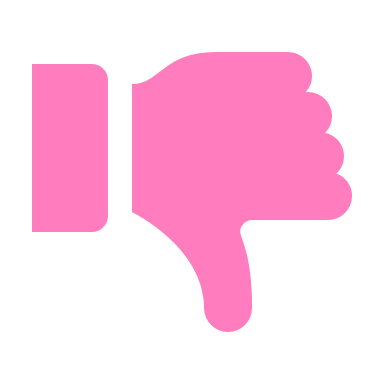 Planning your Debate
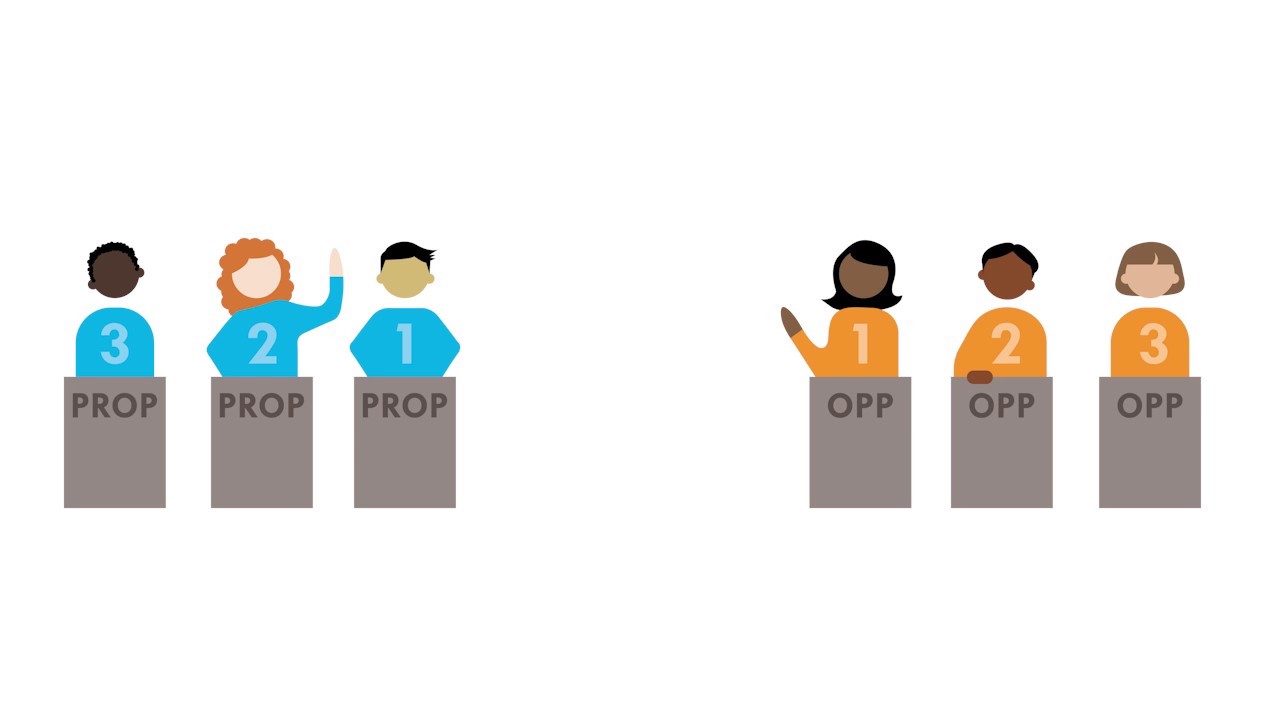 Look up meanings of any key words in topic & define your argument 
Make sure you clearly understand BOTH sides of the topic and WHICH side your team is arguing
Allocate arguments – decide who in your team will cover what areas/points
Researching
Need at least 4 good points – 2 for first speaker, 2 for second speaker
Predict what other team’s arguments will be & write a list of suggested rebuttals
Writing
Include persuasive rhetorical devices to make your speeches more convincing
Make sure your main points are in PEEL format – Point, Evidence, Elaboration, Link
Practicing 
Read speeches aloud several times to develop fluency
Practice using good speaking skills (eye contact, pacing, emphasis, tone)
Time yourself to make sure you won’t go overtime
DON’T let the opposition overhear your arguments! (would give them a big advantage)
Debating Basics
First Affirmative Speaker
First Negative Speaker
Second Speaker
Third Speaker
Rebuttal